Домашняя работа по русскому языку. Иллюстрированый фразеологический словарь.
Работу выполняла валова полина 6 класс.
На живую нитку - Непрочно, наспех, кое-как.
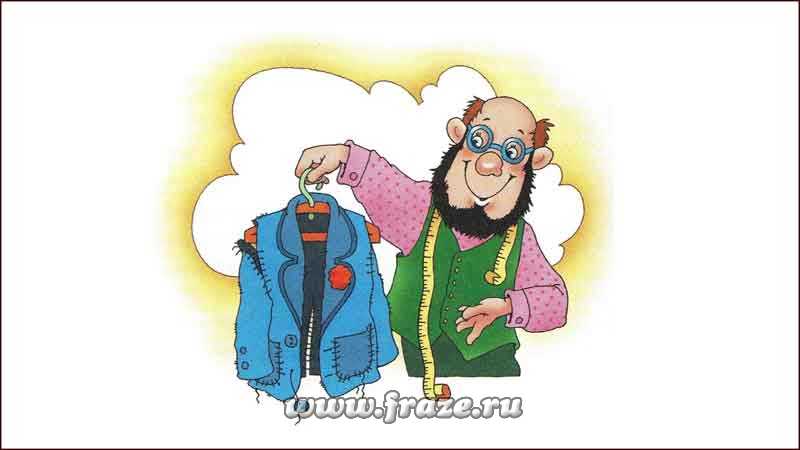 АВГИЕВЫ КОНЮШНИ — АВГИЕВЫ КОНЮШНИ, в греческой мифологии огромные и сильно загрязненные конюшни царя Элиды Авгия.
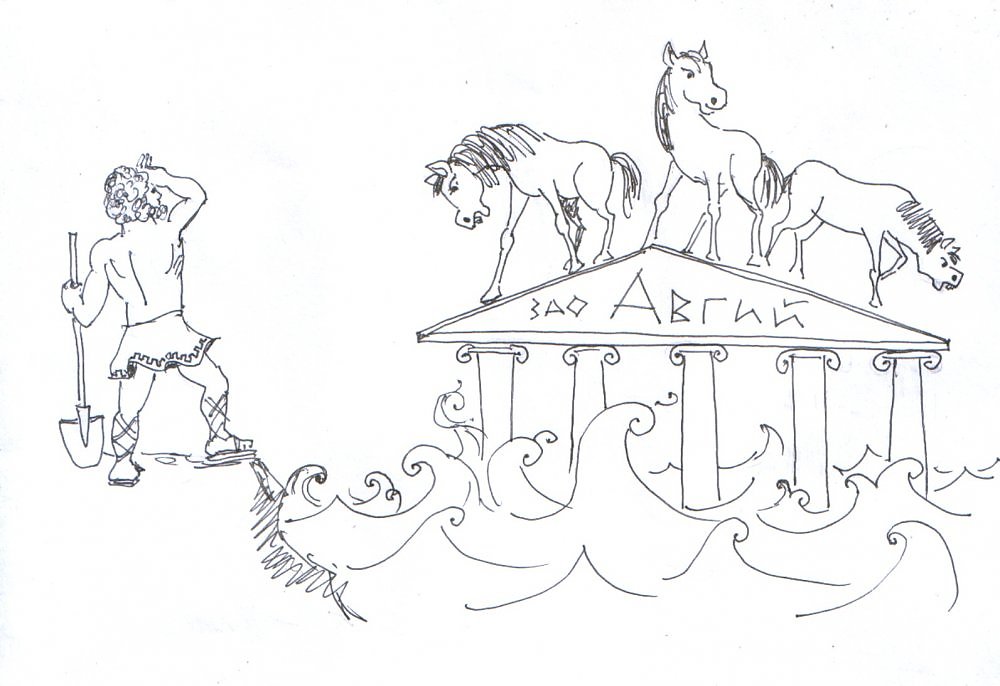 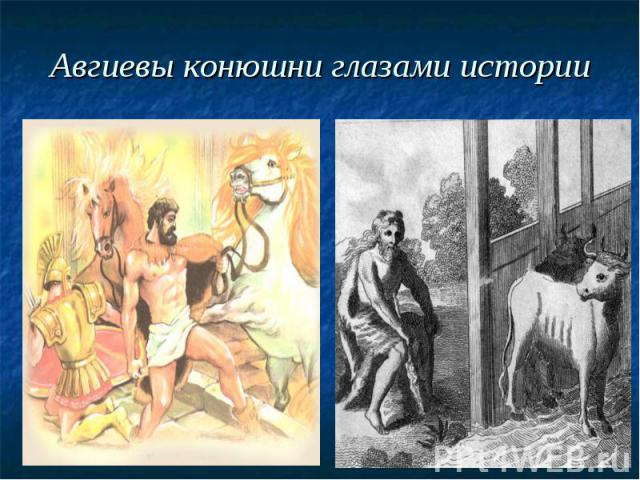 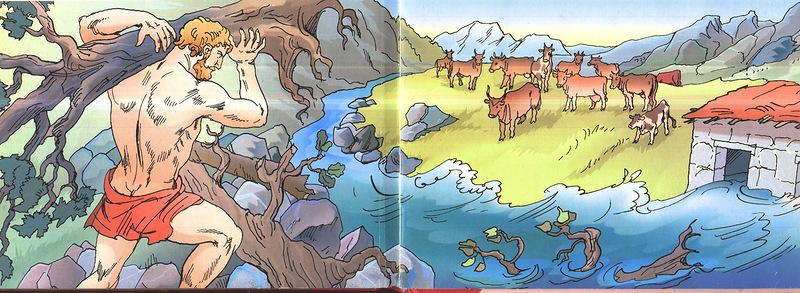 Белены объесться — значение: взбеситься, говорят про людей, которые совершают глупости или злятся.
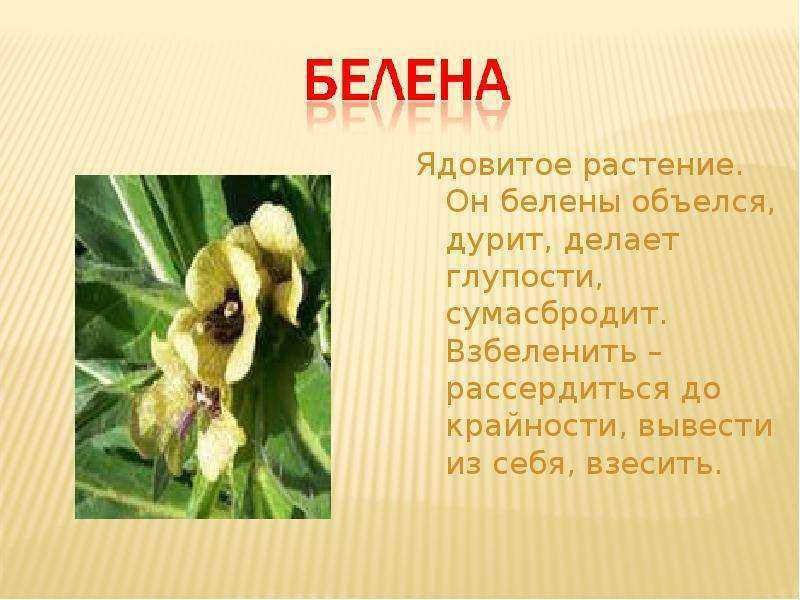 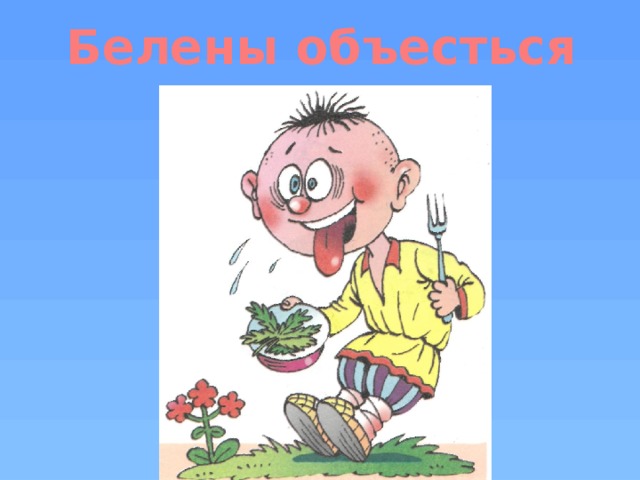 Колосс на глиняных ногах
Что-то внешне грандиозное и величественное, но по сути слабое и непрочное.
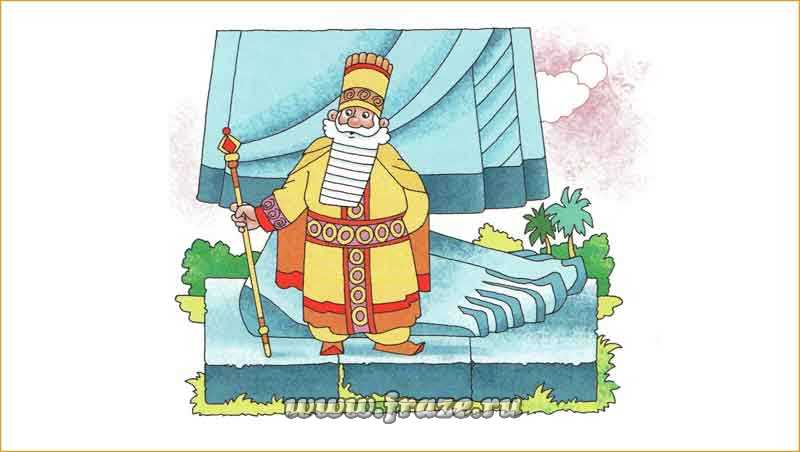 И в нашем мире русского языка очень много разных фразеологизмов.
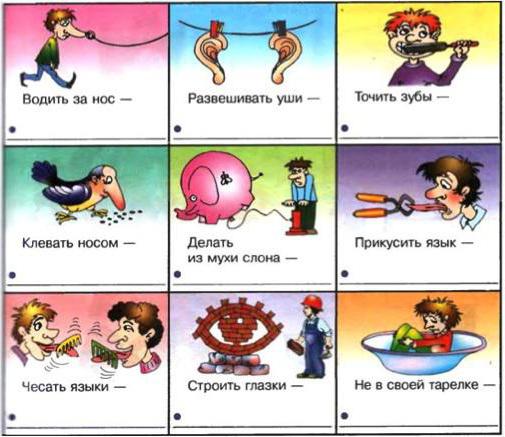 Спасибо за внимание.